Dissertation Course
Dissertation course, day 1
1
Welcome to the Dissertation Course!
Course held by 
Anders Børjesson, anbo 
Vibeke Sandau, visa
The course is a supplement to your ordinary supervision, it does not replace it!
Dissertation course, day 1
2
Purpose:

Enable you to write a better dissertation!
Better, according to the requirements in the curriculum
Dissertation course, day 1
3
More specially
Provide better understanding of problem definitions and method
Better understanding of various sections in a dissertation report
Facilitate the formation of groups
Provide a ”forum” for exchange of ideas, presentation and solution of problems, etc. amongst students
Dissertation course, day 1
4
Why…?
We have seen many students being very insecure about how to write a dissertation (all phases)
Many students write their dissertation alone; a group effort provides many advantages
Dissertation course, day 1
5
Schedule
…
All days start at 9.10, and end when the agenda is exhausted…but at the latest 14.00 (depends on activity)
Dissertation course, day 1
6
Day 1: ”What is it all about + forming groups”
Problems 
Study project – structure
Group formations (Marketplace)
Problem definitions 
Good and bad problem definitions
Exercise: Working with problem definition for a given topic
The role of the supervisor
Dissertation course, day 1
7
Day 2+3: ”Further into the details”
Subjectivity vs. Objectivity
Supporting claims
Language and formulations
Proper use of sources
Proper use of your supervisor
Planning and prioritisation
Reflection
Dissertation course, day 1
8
Day 4: ”The End is near”
Group status and problems (”workshop”)
Writing proper conclusions
Report structure and layout
The exam
Dissertation course, day 1
9
Problems
Dissertation course, day 1
10
What is a problem?
Practical
You experience something unexpected
Network breaks down
Testing a program -  unable to find the bug
A situation where you don’t know what to do in order to carry out a specific activity you want to
Solving a specific task for a company as your dissertation project
For any practical problem there is theoretical problem
Dissertation course, day 1
11
What is a problem?
Theoretical
A problem in relation to your knowledge (why does the network break down?)
You seek an explanation of the cause of a practical problem
Seeking knowledge about relevant topics in order to solve a specific task for a company as your dissertation project 
Seeking knowledge about something of your interest as your dissertation project 

The knowledge itself does not solve a practical problem, but is necessary to change the situation
Dissertation course, day 1
12
Study Project
Dissertation course, day 1
13
Study Project
Main phases/chapters: 

Project start
Problem analysis and problem definition
Method (what you will do to answer the problem definition)
Problem solving (do it! - 95% of the pages)
Conclusion
Dissertation course, day 1
14
THEORY
 (Study project)
*
Research Question (Problem Definition)
 
 
Problem solving
 
Conclusion
learning
study project documentation
**
development project documentation
PRACTICE
(Development project)
doing
**	Based on theory (e.g the chosen methodology) you organise your practice (e.g the Systems development project). The experience you get on the way causes you to reflect upon the need for more theory, which might be used for changing your practice, which ...... etc, etc.
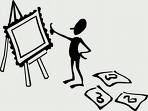 Presentation
*
The activities should not follow each other in a sequence. E.g. your work on problem solving and conclusion might give you new recognition and the need for reconsidering your research question (problem definition). At the same time your recognition of the character and the size of the problem are usually dependent on studying the theory and methodologies of the subject.
Dissertation course, day 1
15
Groups??
Dissertation course, day 1
16
Group formation
Write topics of your interest on post-its like this
Vibeke Sandau

SCRUM

Internship is done

In a group
Anders Børjesson

Advanced databases

Finish internship 27.09

Looking for a partner
Vibeke Sandau

Development Methodologies

Internship is done

In a group
Peter Levinsky

Test driven development

Finish internship 30.09

In a group
Anders Børjesson

C#

Finish internship 27.09

Looking for a partner
Dissertation course, day 1
17
Group formation
Result????
Dissertation course, day 1
18
Problem definition
Dissertation course, day 1
19
Problem definition
‘A problem is a certain ‘wondering’ which occurs in the concrete form of a question. 
Any problem implicates a question - but not the opposite way around: There are many questions that do not involve a problem.
Dissertation course, day 1
20
Problem definitions - good?
You sense that the answer to the questions you ask will make people respond with an ‘aha - interesting’ 

You believe that you have discovered a governing idea and know where your research work is heading.

You determine fairly easily the aspects relevant to include in the context and which to exclude.

In two minutes, you can explain other people what your research work is about, why you want to do it and at the same time awake their interest.
Dissertation course, day 1
21
Problem definitions -bad?
We will describe …..
We will point out …..
A specification of subjects
Dissertation course, day 1
22
Problem definition
A good problem definition is one that:
 Controls the structure and elaboration of the project.
Serve as a leading mark when doing the project
Dissertation course, day 1
23
Problem definitions – how to?
The group rises questions which it finds relevant to examine
The group argues in favour of why it is relevant and to whom it is relevant
The group explains how it will examine the questions raised and argues in favour of why it wants to examine the questions raised in this particular way.
The group explains the results it expects to reach.
Dissertation course, day 1
24
Problem definitions - exercises
For each of the following problem definitions, you should consider the ”quality” of the problem definition. More specifically:
Is it absolutely clear what specific problem will be addressed?
What kind of answer can be produced; will it be an objective answer?
Can a ‘method’ (activities/process) be defined, that will lead to the answer?
Does the problem need further ‘break down’?
Dissertation course, day 1
25
Problem definition 1
By doing this project I want to learn how to develop dynamic web application with Java Server Faces components and Java studio creator. 
Java Server Faces is a set rich web application user interface library. And I chose web program as my elective course topic in 4th semester, it is a good chance to extend my knowledge which I am interested in. 
Java studio creator is a suitable tool for developing web application.
Dissertation course, day 1
26
Problem definition 2
By doing this final project we investigate various problems and investigation means to analyze, discuss, resume and understand the issue. All problems start with a question. Here in the problem formulation, we will define these questions and try to give the best answers. These questions are:
1.	What is Ruby on Rails and how does it work?
2.	How fast is it to make an application in RoR?
3.	How to implement a web-application in Java using JSF and 	Hibernate?
4.	How does RoR implement Ajax?
 
In this project we will also introduce a powerful development tool Git Repository that we discovered during our internship period.
Dissertation course, day 1
27
Problem definition 3
How can I design a new website for THE XX AGENCY, INC which will solve all the problems above and match all the requirements set forth by THE XX AGENCY, INC? I broke it down into smaller problems as follows: 
•	What does my client want for their website? 
•	How can I manage the Domain name for THE XX AGENCY, INC? 
•	What kind of design style should I create for THE XX AGENCY, INC? 
•	Who is my client (THE XX AGENCY, INC)’s audience, target group, and 	how can I define them?
Dissertation course, day 1
28
Problem definition 4
Which development tool is the most efficient for developing Apps for Android-based smartphones?
Dissertation course, day 1
29
Problem definition 5
How can we develop an App for tracking daily food consumption by using the Eclipse development tool and the Android SDK?
Dissertation course, day 1
30
Problem definition 6
SCRUM is currently a very popular development methodology. But does it really provide concrete benefits compared to more traditional development methodologies?
Dissertation course, day 1
31
Problem definition 7
In a former implementation process I have done for a school I had to make an administration system (a web application). I found myself in a totally new experience talking about Web Development. My mayor task in that school was to have a successful manipulation of data from the web application I was developing for them to a new database using MySQL server. But to create a new database connection for each client request can be very time-consuming, especially if the application continuously receives a large number of requests. The most efficient way I found at that time to implement communication between the server and database, was to set up a database connection pool which led me to use JSTL technology in order to manipulate data in the database with SQL tags.
Such system with JSTL is capable of manipulating data but it does the job with at least 2 pages loaded in a browser. It would be great to do the job in just one page but how could a system or web application manage to manipulate data in just one page? And if it is possible what technology does the job? Ajax seems to be an alternative. 
 
Therefore my main question is:
 
Can a database be manipulated in one page with Ajax?
Dissertation course, day 1
32
Problem definition 8
Friends of XX House are a group of volunteers based in the North West of England, and run a support group for a large children's charity "XX House".   The organization consists of roughly 12 committee members and hundreds of volunteers.  
The group organizes and attends many events throughout the year to raise money and awareness for XX House.  XX House is a large children's hospice for severely disabled children.  They however only receive 8% of their 3 million required funding through the government grants.  The charity relies on voluntary groups to help raise money and keep the charity running.  An organization such as this would require a high quality website to help persuade people to join, raise awareness and donate to their cause.
Friends of XX House require the website to publish, advertise and expand their group image online to attract attention and volunteers.  
There are many problems one faces when designing and building websites.  These can be split into two categories.  Design and Development principles.
Design principles cover all design related aspects, such as target audiences, requirements, layouts, devices to be used, colors, fonts, graphics, images etc.
Development principles cover technological areas such as what CMS should be used, or what functionality it should be programmed in, what database is required, information architecture etc.
A client interview was arranged so I could find out what exactly Friends of XX required in the website.  (See Appendix for full interview)
Dissertation course, day 1
33
Problem definition 9
Since few years web shop business is growing very fast. It has been main attraction for some business investor as well as typical average people. Brokers who manage to find customer and seller can make money out of the transaction. But it is not the optimum way of handling this kind of transaction. We are living in the age of information technology where we suppose to easily get enough information as we need.
Customers  face  problems  of  without  category  food,  delivery  or  take  away  time,  payment options and order confirmation.
Research questions:
This project is developed to solve following questions:
What is the advantage and disadvantage between ‘Real Shop’ and ‘Web shop’?
How to build web shop and choose right CMS system?
How  to  make  a  better  website  to  responsive  design  and  enhance  users  interface developed?
Which functions are most important and could be best used in this project?
How can we gain user faith?
What does my client want for their website?
What kind of design style should I create for home page, product page, shipping option, payment option etc.?
Which E-commerce CMS tools, technology, Shipping module, Payment Module should I use?
How can I manage the web developing process (or Develop cycle)?
Dissertation course, day 1
34
Problem definition 10
What is Behaviour Driven Development and which are its underlying assumptions?
What are the benefits when developers use Behavior Driven Development? 
What is behaviour driven development in a methodology perspective?
Dissertation course, day 1
35
Problem definition - exercise
You will be given a very high-level claim…
Your job is to
Formulate a ”good” problem definition for investigating the claim
Define a ‘method’ (activities) which will enable you to actually investigate the claim, and come up with answers related to the problem definition
Dissertation course, day 1
36
The claim:
Beer is good for you!
Dissertation course, day 1
37
Text Classification – the ”Quality” of report
Dissertation course, day 1
38
The quality of the report
Questions raised in problem definitions can be classified according to the results in the report: 
Summary 
Evaluated summary 
Analysis
Synthesis
Critical evaluation
Dissertation course, day 1
39
The quality of the report
Summary
The result of a ‘What is ….’-question
Typically  a relatively complete reproduction of some theory
The structure of report sections is given by the applied literature
Dissertation course, day 1
40
The quality of the report
Evaluated Summary & Analysis
The result of  ‘why is/can/will...?’-questions 
give a survey of e.g. the structure and principles of one systems development method
elucidate consequences and problems in the original text, e.g. an author’s point of view on systems development
involve several authors to elucidate a specific paragraph
give examples or involve own experience
Dissertation course, day 1
41
The quality of the report
Analysis (1)
Paragraphs where the phenomenon is ‘the centre’ in the way that theory is applied in order to understand the phenomenon (The theory is not the centre).
	E.g. if you face a certain problem you have never come 	up against previously (the phenomenon) and you are 	able to apply the concrete knowledge without being 	explicitly asked to do so.
Paragraphs that, besides applying theory on empiricism, contain an independent analysis.
	For instance, if theory criteria as well as own criteria 	are used for the concept of ‘a good user interface’ 	which is utilised for an original evaluation (analysis) of 	the interfaces of concrete products.
Dissertation course, day 1
42
The quality of the report
Analysis (2)
Paragraphs where problems, theories, data and conclusions are united. They are presented coherently - not independently and in parallel unaffected by one another.
	Project reports lacking paragraphs of this kind are often 	characterised by phrases like: ‘Superficial with a shortage of 	preparation and application of data material’, ‘Lack of 	understanding and coherence between empiricism and theory 	’or ‘Unreflective analysis’.
Paragraphs uncovering elements in a text that are not obvious or ‘dissolve’ a phenomenon in sub elements.
	E.g. if, after an explanation of a systems development method, 	a number of transverse 	questions are being discussed to find 	the basic attitude of the method (the author) towards e.g. 	user co-operation, quality, etc.
Dissertation course, day 1
43
The quality of the report
Synthesis
The result of ‘what consequences will it entail that...? or ‘what is the reason for....?’- questions
Independent text building on own analysis. E.g.:
By creating a text which is completely of its own 
Through a plan for the accomplishment and the reporting of research work
By making generalisations. E.I. if it is possible to generate general features (theory) from concrete research results
Dissertation course, day 1
44
The quality of the report
Critical Evaluation
Result of ‘Is it possible to come up with conclusions on the basis of the analysis and considerations made concerning.... ‘- questions
Dissertation course, day 1
45
The quality of the report
In order to answer questions at a certain level, you need to answer questions at underlying levels as well
E.g:
Critical evaluation is based on synthesis and analysis
Evaluated summaries are based on summaries
Dissertation course, day 1
46
The quality of the report
In case there are a large majority of summary paragraphs in a report it is not as ‘good’ as a report including a majority of paragraphs of evaluated summaries, etc.
Dissertation course, day 1
47
Problem definition – TRY!
Dissertation course, day 1
48
The role of the Supervisor
Dissertation course, day 1
49
The role of the Supervisor
Each project (single or group) is assigned a supervisor
The supervisor gets 15 hours of ”credit” for supervision per student
This includes ALL activities related to the dissertation project + internship
Dissertation course, day 1
50
The role of the Supervisor
Discussions about project ”foundation” (topic, problem formulation, etc.)
Meetings with students
Preparation for meetings (review of submitted material, mail correspondence, etc.)
Reading and evaluating the final dissertation
Conducting the exam
=> the supervisor is a limited resource…
Dissertation course, day 1
51
The role of the Supervisor
The primary abilities of a supervisor
Discussions concerning problem formulation, overall definition of methodology, etc.
Planning, establish priorities
Spotting inconsistencies, subjectivity, continuity errors, etc.
Discussions about conclusions, reflection, etc.
Dissertation presentation and organisation in general
Dissertation course, day 1
52
The role of the Supervisor
You can not expect your supervisor to have
Deep knowledge about your problem domain
Deep knowledge about the tools and technologies you use
Specific competencies among supervisors do of course vary…
Dissertation course, day 1
53
The role of the Supervisor
Avoid using the supervisor for ”proofreading”
Checking for typing errors, grammar, etc..
Many other persons can do this; it is not a good investment of the supervisor’s time…
Dissertation course, day 1
54
The role of the Supervisor
Perhaps most importantly:
The supervisor will not do the work for you!
The supervisor is not responsible for your success – you are!
The supervisor cannot at any point give any guarantees about the mark you will get for your dissertation work!
Dissertation course, day 1
55
The role of the Supervisor
(One week before deadline): Dear supervisor, here is a first version of my report. Please tell me if there are any problems with it…
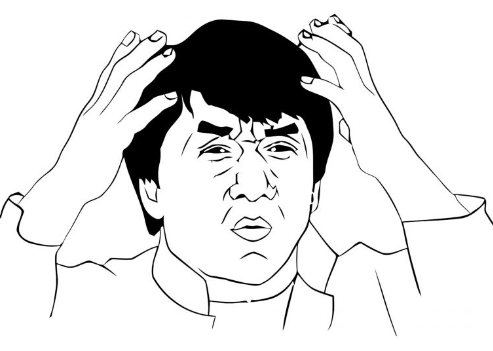 Dissertation course, day 1
56
The role of the Supervisor
Usual setup (not mandatory):
4 hours of meeting (face time), e.g. one half-hour meeting per week for the last 8 weeks.
Material to be discussed at the meeting must be submitted to the supervisor at least 48 hours before the meeting.
Dissertation course, day 1
57
The role of the Supervisor
The dissertation work is an exam!
The supervisor will not do the work for you!
BUT the supervisor will – of course – really like you to succeed! We are not evil people 
Dissertation course, day 1
58
We’re done for today – thank you!
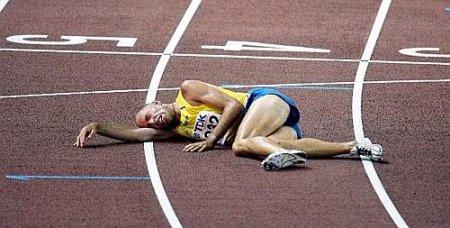 Dissertation course, day 1
59